Prénom  : ___________________
Date :  _________________
Evaluation de Français
CM2
Soin, présentation
Conjugaison n°1 : C4, C5, C6
g c f b
Appréciation
Compétences évaluées en grammaire et orthographe
Savoir identifier les verbes au futur
Savoir identifier les verbes à l’imparfait
Savoir identifier les verbes au passé simple
acquis
à renforcer
Signature 
des parents
en cours 
d’acquisition
non acquis
Le futur de l’indicatif
1   Relève les verbes conjugués au futur et écris leur infinitif
Les chercheurs pensent qu’en 2025 nous serons plus de huit milliards sur Terre. Ils imaginent qu’il faudra mieux répartir les richesses. Ils ne savent pas si la Terre pourra accueillir tout ce monde. Certains d’entre eux estiment que les ressources finiront par manger. On espère que les pays riches accepteront de partager leurs biens.
2   Conjuguent les verbes au futur de l’indicatif
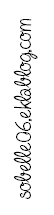 L’imparfait de l’indicatif
3   Relève les verbes conjugués à l’imparfait et écris leur infinitif
L’année dernière, plusieurs élèves participaient au conseil municipal des jeunes. Chloé et moi étions les élus de la classe de CM1 et nous prenions notre rôle au sérieux. Nous recueillions les propositions de nos camarades et nous les exposions au maire de notre ville. Nous établissions alors un programme.
L’imparfait de l’indicatif
4   Ecris les verbes entre parenthèses à l’imparfait
Lors de la seconde guerre mondiale, l’essence (être) __________________ rare.
Seuls les véhicules militaires allemands en (disposer) __________________ .
Les gens des villes (utiliser) __________________ la bicyclette pour se déplacer.
En 1942, à Paris, on (estimer) __________________ le nombre de vélos à près de 11 millions.
5   Même exercice
(placer) : 	tu __________________	elles __________________
(salir) : 	je __________________	nous __________________
(crier) :	elle __________________	vous __________________
(plonger) : 	je __________________	ils __________________
(payer) : 	tu __________________	nous __________________
(peindre) : 	il __________________	vous __________________
Le passé simple de l’indicatif
6   Entoure les verbes au passé simple
Il (hériter)		hérita 	héritait	hérite
Je  (faire)		fais	fis	faisais
Nous (finir)		finissons	finiront	finîmes
Ils (élire)		élisent	élurent	éliront
Elle (partir)		partit	part	partait
7   Complète avec le verbe être ou avoir au passé simple
Julie ____________ une bonne angine et _____________ clouée au lit. Après mon père et ma mère ____________ un bon rhume et moi j’ ____________ une gastro. Je ___________ obligée de rester à la maison quelques jours. Vive l’hiver !
8   Ecris les verbes entre parenthèses au passé simple
On (sonner) __________________ à la porte : tous mes amis étaient là, avec des fleurs et des paquets. « Bon anniversaire ! » (crier) _________________-ils tous en chœur. Je les (faire) ___________ entrer. Nous (passer) ___________________ un très bon moment tous ensemble. Je (recevoir) __________________ de nombreux cadeaux. Ce (être) __________________ une belle journée.
9   Conjugue les verbes entre parenthèses au passé simple
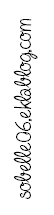 (pouvoir) : 	je __________________	nous __________________
(tenir) : 	tu __________________	vous __________________
(battre) :	elle __________________	elles __________________
Evaluation de Français
CM2
Conjugaison n°1 : C4, C5, C6
correction
Le futur de l’indicatif
1   Relève les verbes conjugués au futur et écris leur infinitif
Les chercheurs pensent qu’en 2025 nous serons plus de huit milliards sur Terre. Ils imaginent qu’il faudra mieux répartir les richesses. Ils ne savent pas si la Terre pourra accueillir tout ce monde. Certains d’entre eux estiment que les ressources finiront par manger. On espère que les pays riches accepteront de partager leurs biens.
2   Conjuguent les verbes au futur de l’indicatif
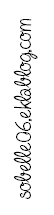 L’imparfait de l’indicatif
3   Relève les verbes conjugués à l’imparfait et écris leur infinitif
L’année dernière, plusieurs élèves participaient au conseil municipal des jeunes. Chloé et moi étions les élus de la classe de CM1 et nous prenions notre rôle au sérieux. Nous recueillions les propositions de nos camarades et nous les exposions au maire de notre ville. Nous établissions alors un programme.
L’imparfait de l’indicatif
4   Ecris les verbes entre parenthèses à l’imparfait
Lors de la seconde guerre mondiale, l’essence (être) était rare.
Seuls les véhicules militaires allemands en (disposer) disposaient.
Les gens des villes (utiliser) utilisaient la bicyclette pour se déplacer.
En 1942, à Paris, on (estimer) estimait le nombre de vélos à près de 11 millions.
5   Même exercice
(placer) : 	tu plaçais		elles plaçaient
(salir) : 	je salissais		nous salissions
(crier) :	elle criait		vous criions
(plonger) : 	je plongeais		ils plongeaient
(payer) : 	tu payais		nous payions
(peindre) : 	il peignait		vous peigniez
Le passé simple de l’indicatif
6   Entoure les verbes au passé simple
Il (hériter)		hérita 	héritait	hérite
Je  (faire)		fais	fis	faisais
Nous (finir)		finissons	finiront	finîmes
Ils (élire)		élisent	élurent	éliront
Elle (partir)		partit	part	partait
7   Complète avec le verbe être ou avoir au passé simple
Julie eut une bonne angine et fut clouée au lit. Après mon père et ma mère eurent un bon rhume et moi j’ eus une gastro. Je fus obligée de rester à la maison quelques jours. Vive l’hiver !
8   Ecris les verbes entre parenthèses au passé simple
On sonna à la porte : tous mes amis étaient là, avec des fleurs et des paquets. « Bon anniversaire ! » crièrent-ils tous en chœur. Je les fis entrer. Nous passâmes un très bon moment tous ensemble. Je reçus de nombreux cadeaux. Ce fut une belle journée.
9   Conjugue les verbes entre parenthèses au passé simple
(pouvoir) : 	je pus		nous pûmes
(tenir) : 	tu tins		vous tîntes
(battre) :	elle battit		elles battirent
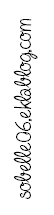